Scatter Plots
Math 8.  Unit 5
Objective
Construct and interpret scatter plots for bivariate measurement data
Common Core Standard
8.SP.1 Construct and interpret scatter plots for bivariate measurement data to investigate patterns of association between two quantities. Describe patterns such as clustering, outliers, positive or negative association, linear association, and nonlinear association.
Scatter Plots
A graph of plotted points that show the relationship between two sets of data.
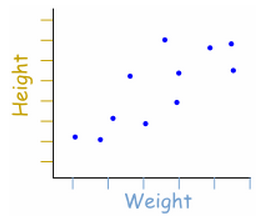 In this example, each dot
Represents one person’s 
Weight versus their height
Notice, there is an uphill
trend
Correlation
When two sets of data are strongly linked together we say they have a High Correlation.
3 Types of Correlation
Positive 
Negative
None
Positive Correlation
Correlation is Positive when the values increase together
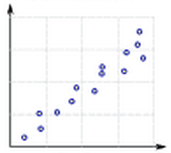 Notice, there is an 
Uphill trend
Think Positive Slope
Uphill from left to right.
Negative Correlation
Correlation is Negative when one value decreases as the other increases
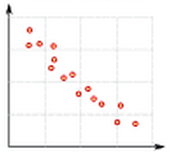 Notice, there is a 
Downhill trend
Think Negative Slope,
Downhill from left to right
Line of best fit
Video
No Correlation
When one value has nothing to do with the other.
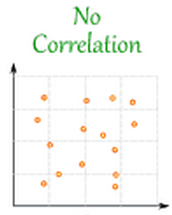 There is no trend 
In the data
Line of best fit example
Equal amount of 
Points above
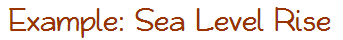 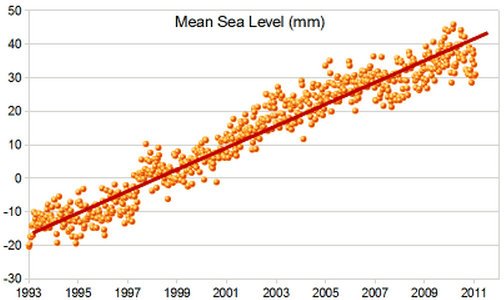 And 
below
It looks like in 2005, the sea level rose between 19mm to 35 mm
Scatter Plot Example
Please refer to your worksheet
Reflection
Please write a paragraph ( 2 – 3 sentences) on what you learned today

“Today, I learned______________________”
“I found _______ easy to do because____”
“Today I had a problem with ____ this was because ________”
“I need to improve my _____ because ___”
Homework
Line of Best fit worksheet